Project #6: Processing data from a visual IoT sensor of Fluid/Structure interactions with Machine LearningREU Students: Alexis Downing and Pete Orkweha
Graduate mentor(s):Safa Bacanli and Sharare ZehtabianFaculty mentor(s): Andrew Dickerson and Damla Turgut
Week #2 (June 3 – June 7, 2019) 

Accomplishments:
Completed data collecting and data analysis of three factors
Met faculty mentor and discuss possible options to approach the end goal of the research
Considering how to integrate machine learning and fluid structures together
New design setup for the experiment 



Problem & Solutions
Finding the actual values of modulus of elasticity for fiber structures
Producing precise results in given time frame


Plans for next week:
Review helpful materials
Speak with graduate mentor for advice on further data collection and algorithms
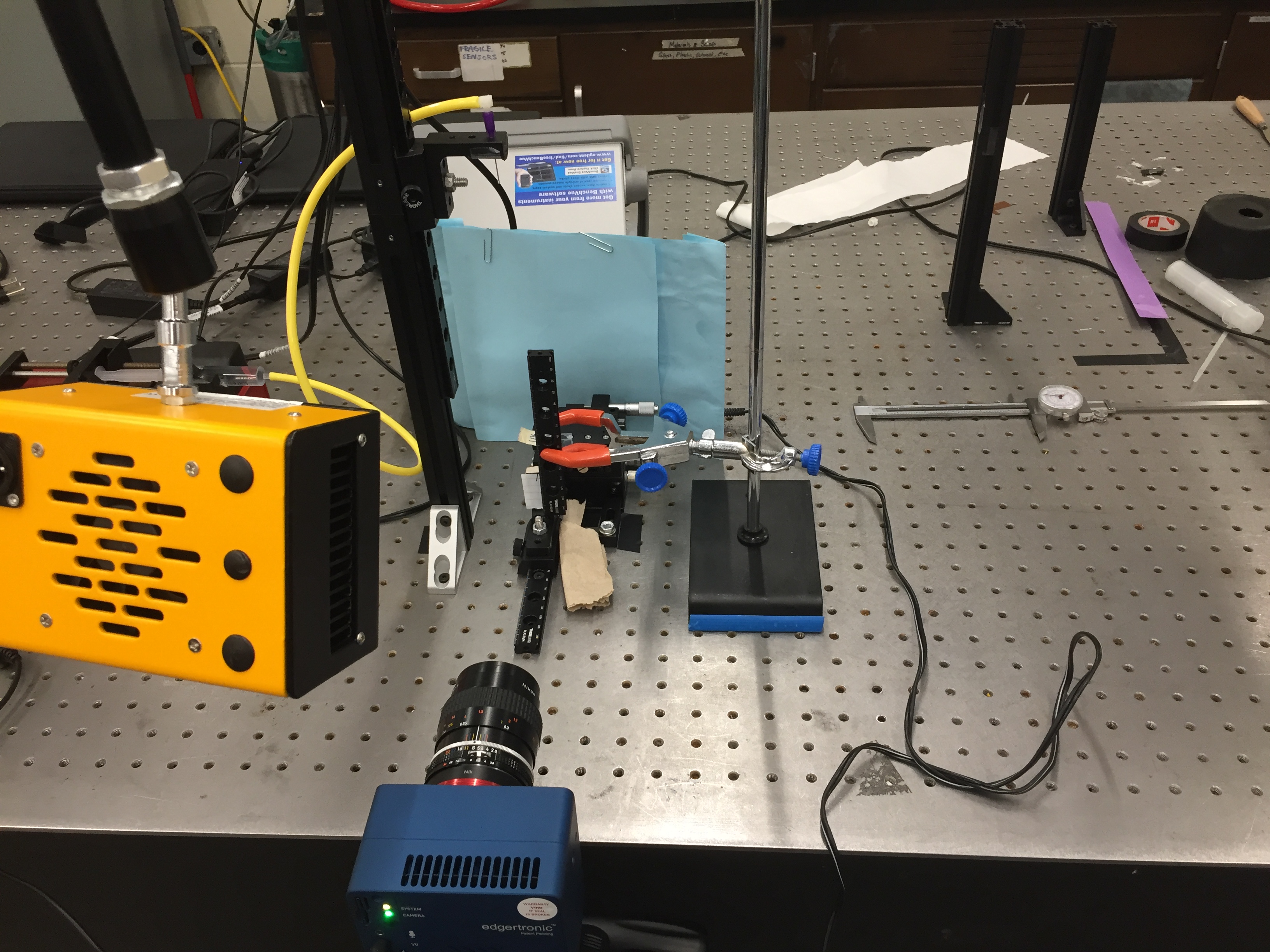 New Setup Design Photo